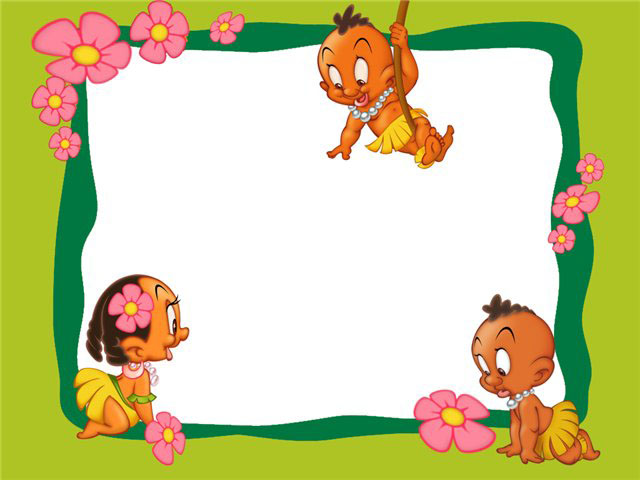 Муниципальное казенное дошкольное образовательное учреждение Северного  района Новосибирской области Северный детский сад «Солнышко»
Проект 
«Театрализованные игры»
Разработала Григорьева С.З.
Воспитатель 1 категории.
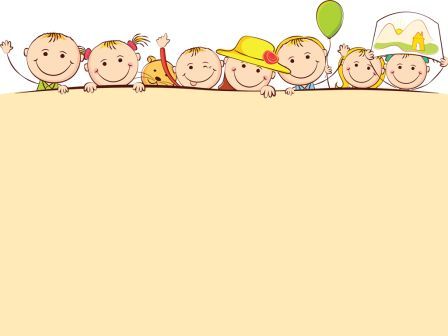 Паспорт проекта«Театрализованные игры»
Вид проекта: Творческий, игровой.
Участники проекта: Дети подготовительной группы, воспитатель, родители, музыкальный руководитель.
Продолжительность проекта: С 10 сентября по 23 октября (краткосрочный)
Форма реализации: Групповой.
Образовательные области: Речевое развитие, художественно-эстетическое развитие, физическое развитие, познавательное развитие.
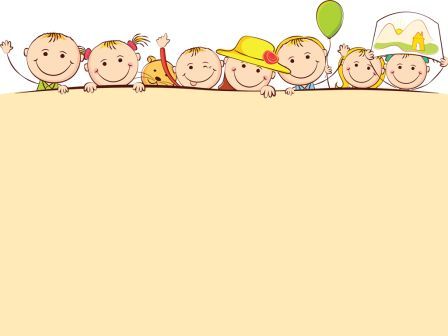 Актуальность:
В своей группе я заметила повышенный интерес детей к обыгрыванию с игрушками разных сюжетов. Дети в свободной игровой деятельности сами придумывали сюжет и составляли диалог друг с другом. Но в процессе игры я увидела, что дети не могут  выражать чувства героев, настроение, а когда ведут диалог речь не выразительная. Я решила, что необходимо создание условий, в которых каждый ребенок мог бы передать свои эмоции, чувства, желания и взгляды, как в обычном разговоре, так и публично, не стесняясь слушателей. 
Театрализованная игра как один из ее видов является эффективным средством социализации дошкольника в процессе осмысления им нравственного подтекста литературного или фольклорного произведения. В театрализованной игре осуществляется эмоциональное развитие: дети знакомятся с чувствами, настроениями героев, осваивают способы их внешнего выражения, осознают причины того или иного настроя. Велико значение театрализованной игры и для речевого развития (совершенствование диалогов и монологов, освоение выразительности речи). В процессе работы над выразительностью реплик персонажей, собственных высказываний активизируется словарь ребенка, совершенствуется звуковая культура речи. Исполняемая роль, особенно диалог с другим персонажем, ставит маленького актера перед необходимостью ясно, четко и понятно изъясняться. Поэтому именно театрализованная деятельность позволяет решать многие педагогические задачи, касающиеся формирования выразительности речи ребенка, интеллектуального и художественно-эстетического воспитания.
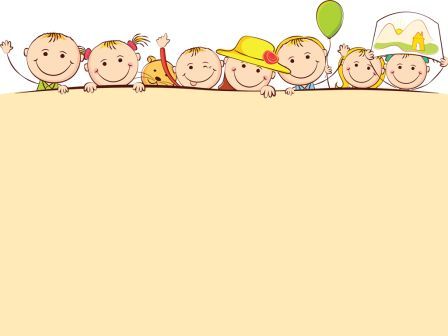 Цель: Развитие творческих способностей детей-дошкольников, через использование театрализованных игр.
 Задачи:
Знакомство с видами театра; 
Совершенствование артистических навыков; 
Работа над речью и интонацией; 
Коллективные взаимодействия; 
Умение сочувствовать, сопереживать. 
Вовлечь родителей.
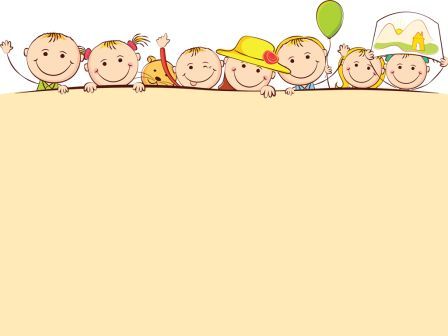 Ожидаемый результат.
Дети научатся:
- передавать различные чувства, используя мимику, жест, интонацию;
-передавать образы сказочных персонажей характерными движениями;
- произносить одну и ту же фразу с разными интонациями, скороговорки в разных темпах, с разной силой голоса;
- владеть своими чувствами, держатся уверенно перед аудиторией;
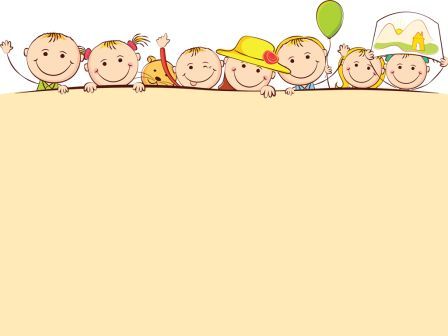 Этапы проекта
Подготовительный.
Определить направления работы по реализации проекта. Формирование  целей и задач проекта. Определить формы и методы работы с детьми.
Педагогическая диагностика театрализованной деятельности детей дошкольного возраста.
Подбор нужной литературы для данного проекта.
Рассматривание иллюстраций к сказкам. Чтение сказок и знакомство с литературными произведениями.
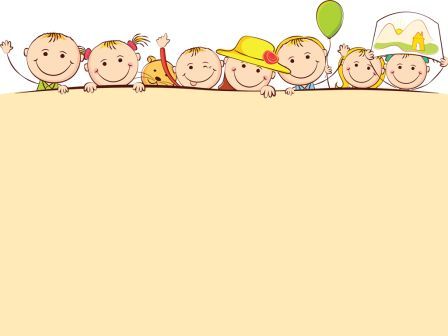 Основной.
Составление творческих рассказов: «Сочини конец сказки», «Сочини сказку про … », сказок и небылиц по рисункам, по замыслу, по памяти.
 - Придумывание загадок, заучивание народных скороговорок,  считалок.
 - Викторина «Ах, уж эти сказки! ».
 - Коммуникативные игры: «Кто чем приметен», «Путаница».
 - Обогащение словаря детей;
 Чтение художественной литературы и фольклора – «Лиса икувшин», «Крылатый, лохматый да масляный», «Вершки и корешки», «Заяц – хвастун», «Кто сказал Мяу?», «Колобок», «Теремок», «Гадкий утенок» Г. Х. Андерсен, «Как аукнется, так и откликнется» , «Снегурушка и лиса» , «Сивка – бурка», «Хаврошечка», «Конек-горбунок» П. Ершов и других.
  - Пересказ прочитанных сказок.
 - Рассматривание иллюстраций к сказкам.
Инсценировка сказок: «Колобок», «Три медведя», «Курочка ряба», «Теремок», «Репка» 
Обыгрывание театрализованных  игр.
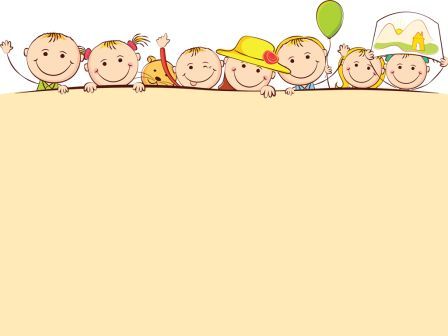 Знакомство с театральными играми с видами театра.
 
Рисование героев сказок «Колобок, Репка, Лиса и Заяц, Три поросенка», «Три медведя».
Лепка героев и сюжетов сказок «Заюшкина избушка», «Репка»
Конструирование из бумаги. «Лиса, заяц, мышь, лебедь, сова, голубь, лягушка»
Ручной труд. Поделки из природного материала. «Пингвин, Леший»
 Самостоятельное детское творчество. 
Проведение сюжетно-ролевых: Играем в театр. 
Дидактические игры: «Назови автора сказки», «Отгадай сказку», «Из какой сказки герой? », «Чей костюм», «Кто и из какой сказки использовал данный предмет? », «Произнеси слова персонажа», «Вспомни слова героя».
Сотворчество детей и родителей в выставке «Осенняя сказка» создание своих «Книжек малышек».
Беседа «какие бывают театры»
Создание совместно с детьми пластилинового мультфильма.
Подвижные игры: «Гуси – лебеди», «Два мороза», «У медведя во бору», «Хитрая лиса», «Рыбак и рыбки», «Зайци и волк», «Зайцы и медведь», «Жмурки».
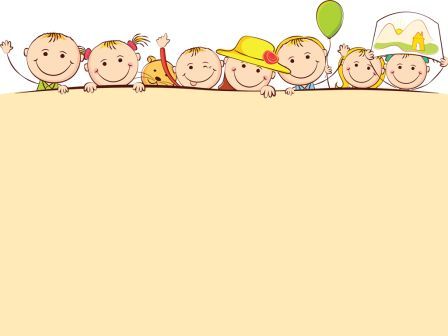 Работа с родителями
Цель: Донести до родителей важность темы "Развитие речи детей в                   театрализованной деятельности".
1.Консультация  « Значение театрализованной деятельности для развития ребенка» 2.Консультация «Формирование выразительной речи у детей дошкольников»3.«Театрализованные игры»4.Выставки детского творчества, сотворчество детей и родителей:
 - выставка поделок из природного материала «Осенняя сказка»
- выставка совместно изготовленных с детьми «Книжка малышка»
- пополнение развивающей среды группы «Театр теней».
 -выставка «Овощные шапочки».
 5.Подготовка родителями костюмов «Овощи»   к постановки спектакля «Репка».
 6.Проведение тематического родительского собрания «Развитие речи детей через театральные игры»
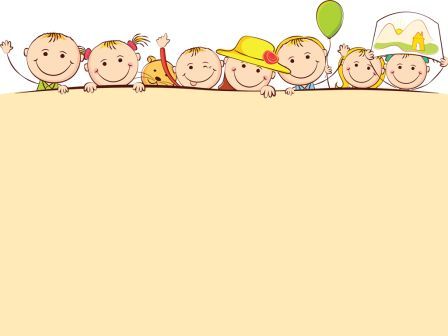 Заключительный.
Итоговая диагностика детей.
Пополнение развивающей среды «Теневой театр».
Пополнение костюмами овощей уголка «Ряженья».
Создание картотеки «Театрализованные игры».
Пополнение книжного уголка  «Книжками малышками».
Открытый показ спектакля «Сказка Репка».
Оформление материалов по проекту, создание презентации.
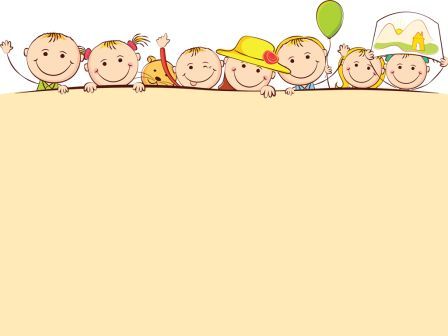 Педагогическая диагностика театрализованной деятельности детей
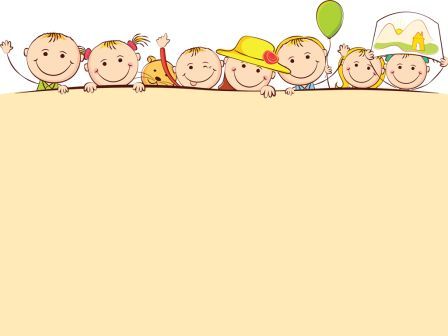 «К нам приехал театр».
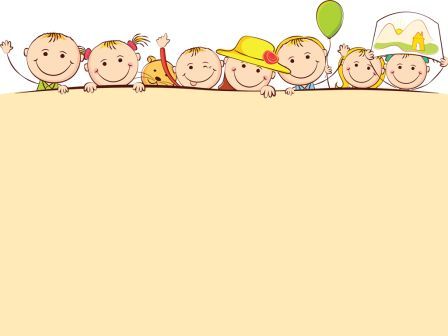 Выставка «Осенняя фантазия»
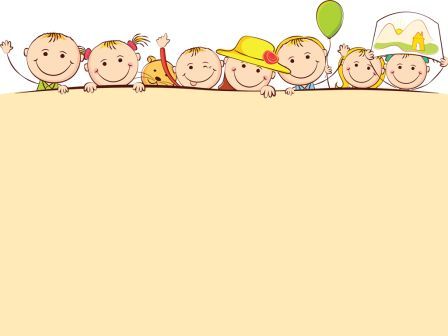 Создание мультфильма.
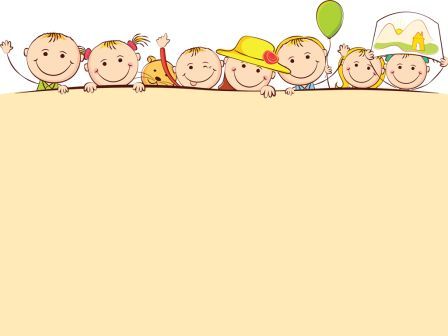 Пластилиновый мультфильм.
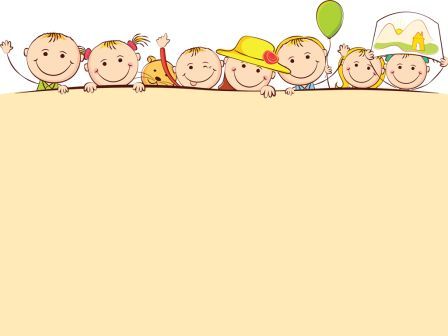 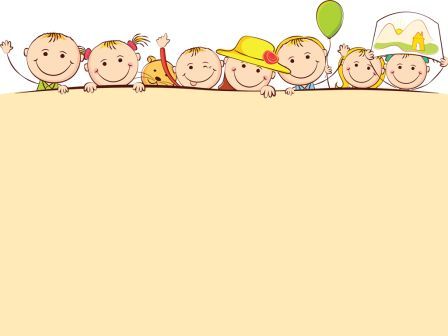 Кукольный театр.
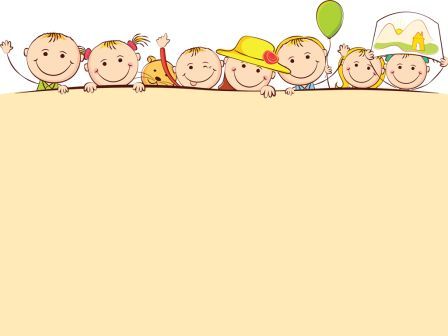 Конструирование героев сказок из бумаги.
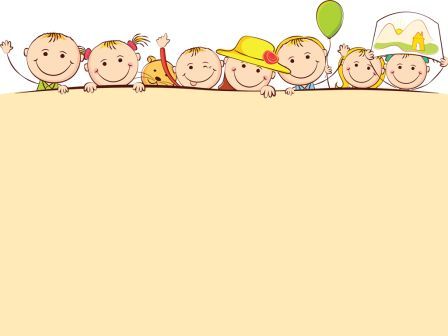 Конструирование из бумаги.
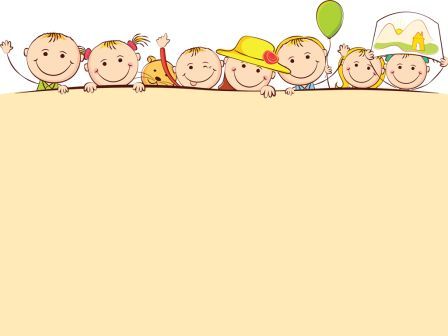 Выставка «Овощи»
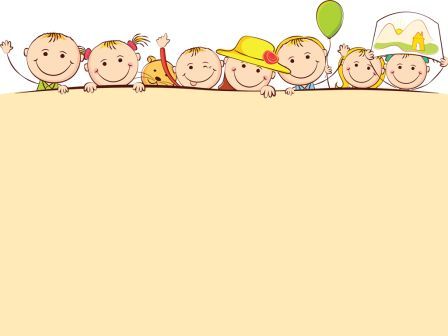 Спектакль «Репка»
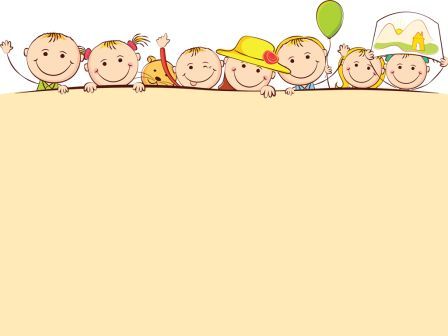 Овощные частушки.
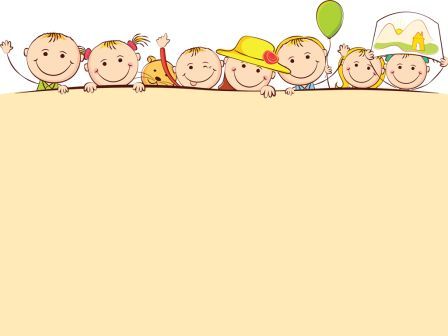 Спектакль сказка «Репка»
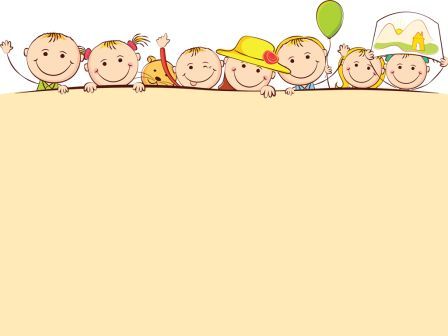 «Овощные костюмы» Созданные родителями.
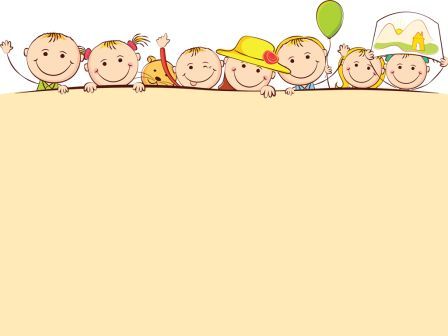 Завершение проекта.
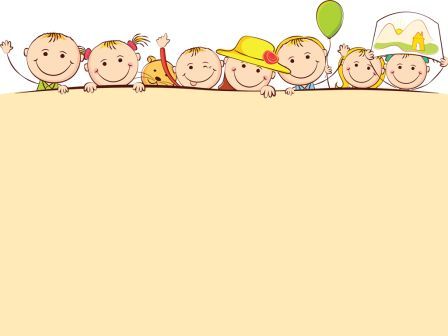 Центр «Играем в театр»
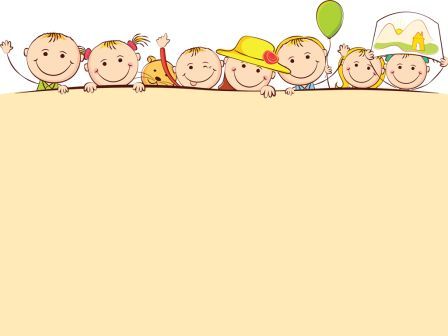 Родительское собрание»Развитие речи через театрализованную игру»
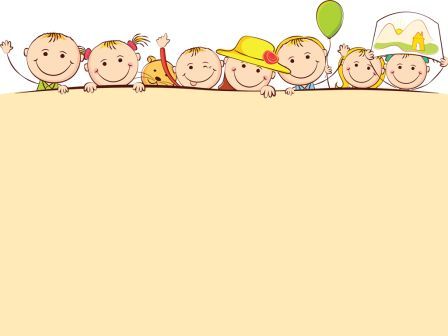 «Творческая мастерская»
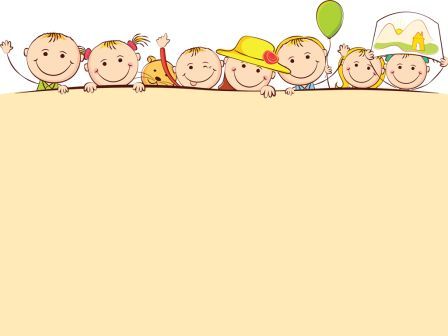 Пополнение театрального уголка»Теневой театр»
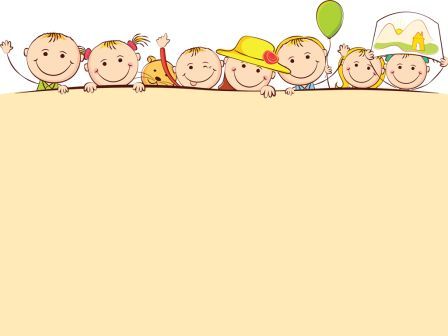 Показ «теневого театра»
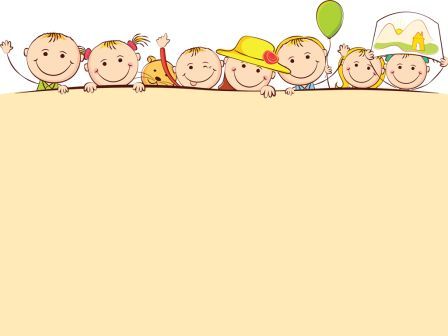 Игра в теневой театр.
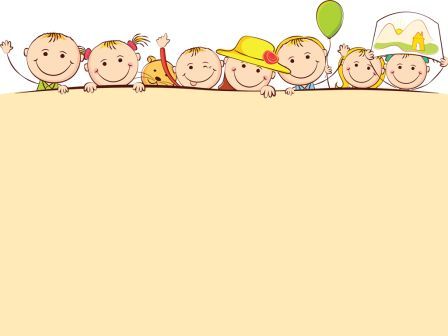 Создание лисици.
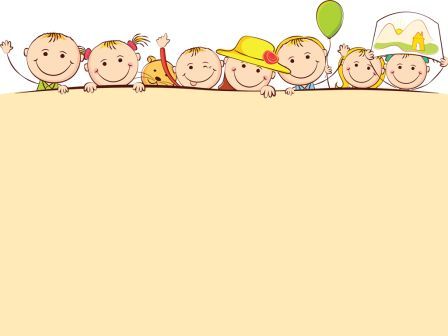 Лепка «Сказочные герои»
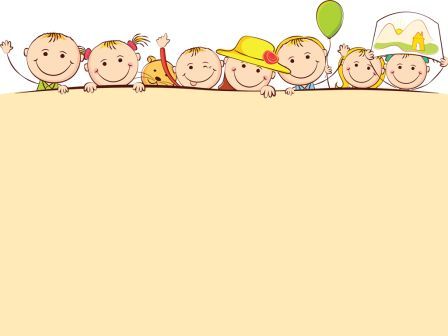 «Конструирование «Театр»
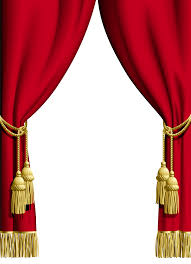 Спасибо за внимание!
Жизнь - это театр, а люди в нем актеры.
Джордж Бернард Шоу